A new dawn
Aiswei Cloud
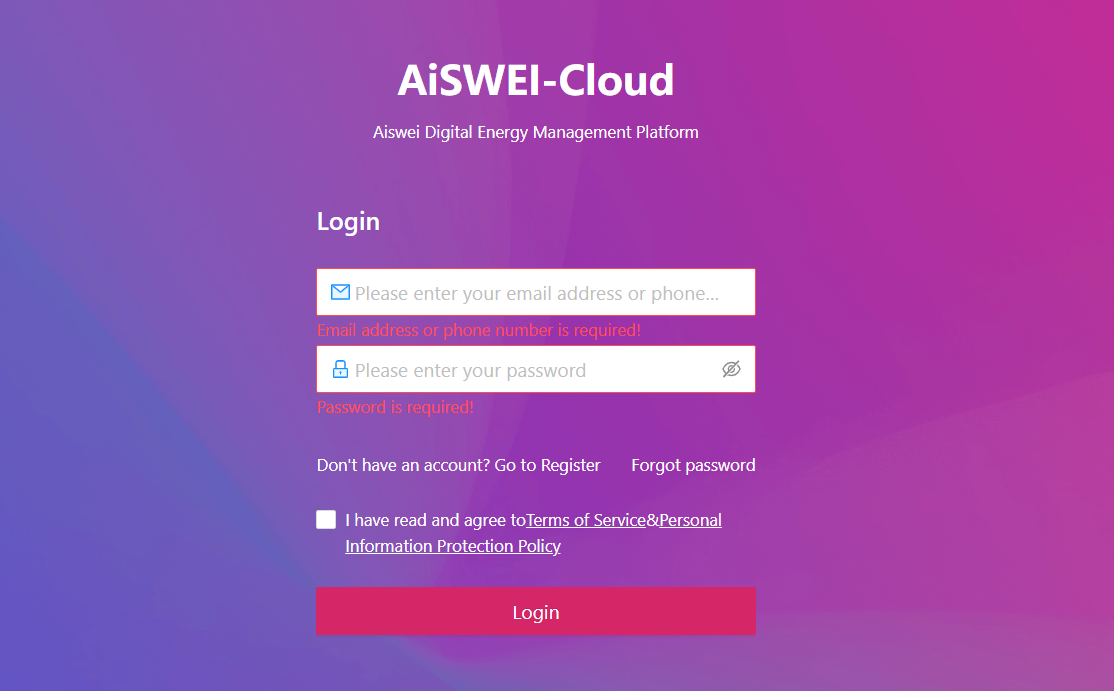 At a Glance
Web page „tool“ for installers
PC side operation
Main functions
Plant Overview Data View
Collector Batch Management 
Inverter Batch Management
Management Organization
Create Plant
Warranty Inquiry
Plant Report Management


Web link: https://pro.aisweicloud.com/user/login
What is Aiswei Cloud
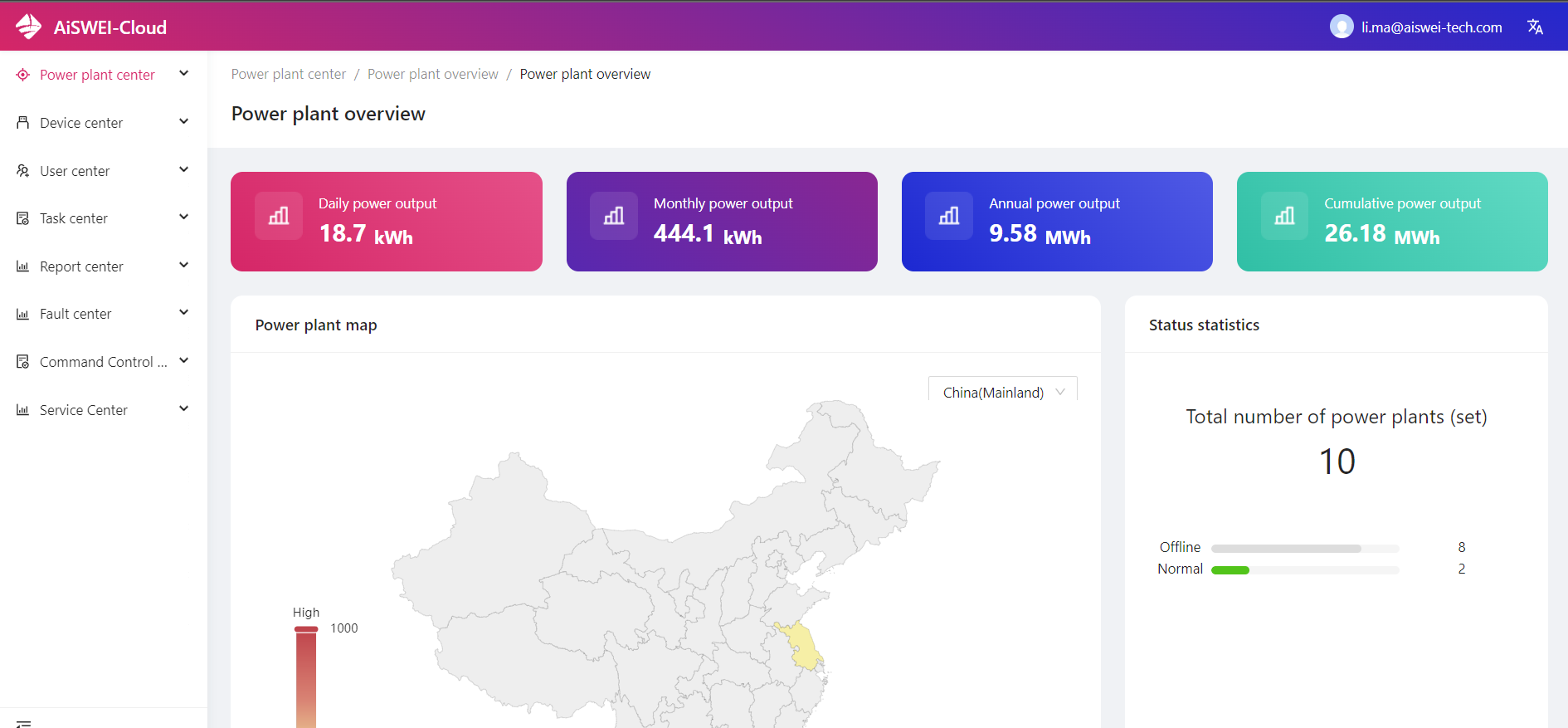 A smart device application for:
PV plant monitoring
PV plant set-up &commmissioning
Organizational management
Batch job
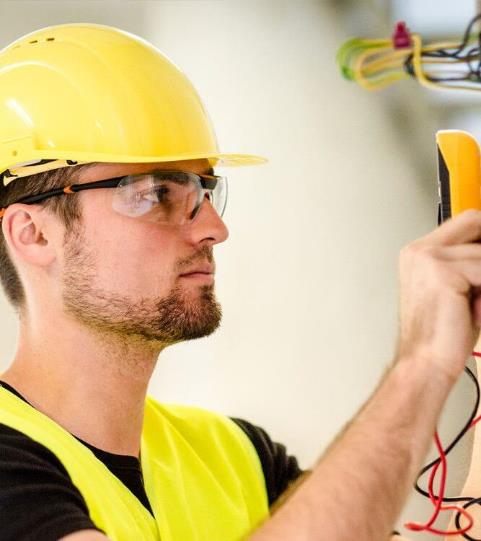 Who is it for?
Installers
Business users
In-company service personnel
Features
Power Plant Center
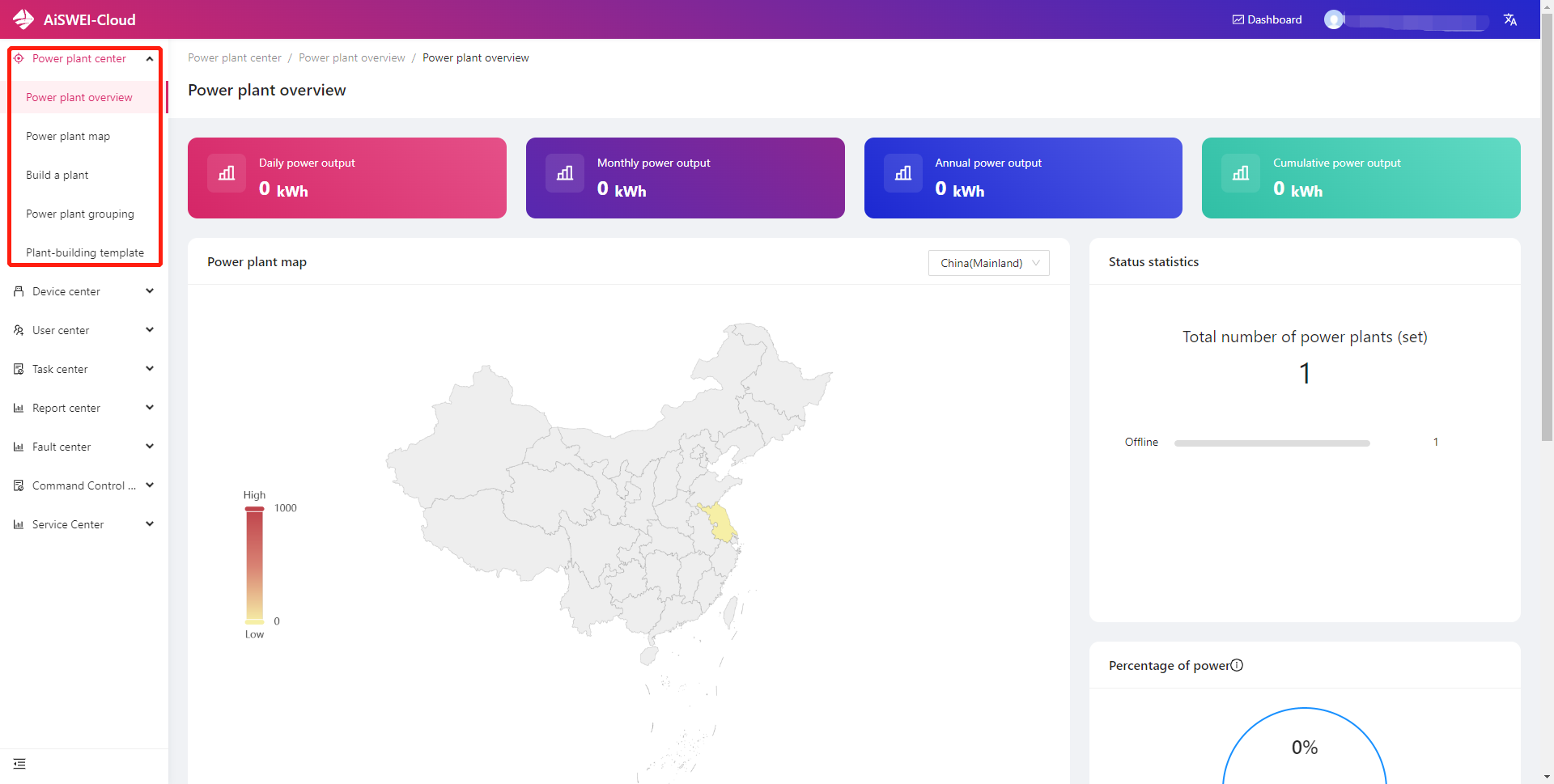 Power plant overview
       View individual plant or overview all plant data 



Power plant map
       View your own power station on a map

Build a plant

Power plant grouping
       Group power plants for unified management

Plant-building template
You can change owner/change O&M staff/ordinary share/batch download plants below you.
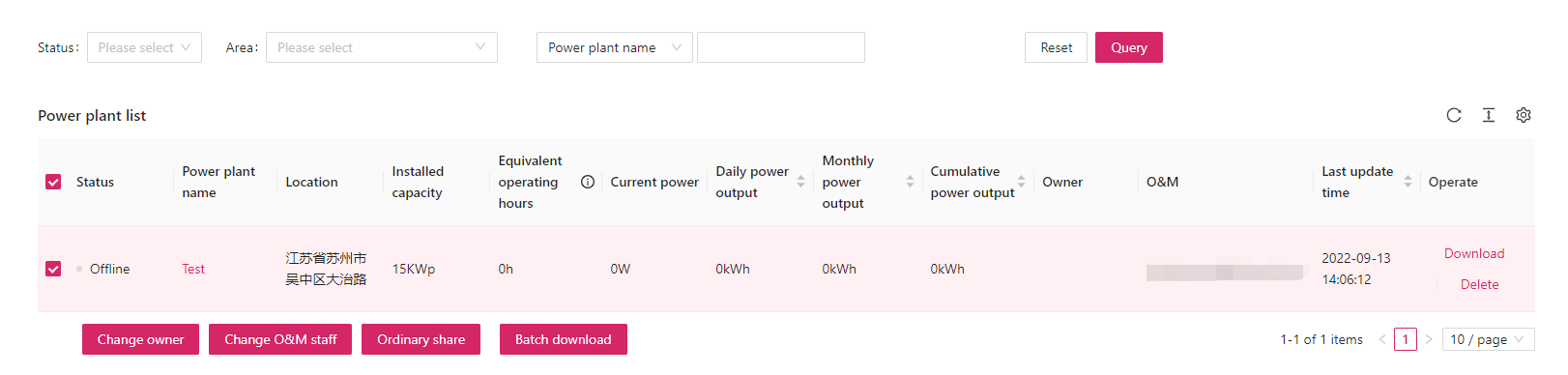 Power plant list
Check the plants

Click change owner/change O&M staff/ordinary share

Enter the account(phone number or email address)
Change owner: only end user 
Change O&M staff: only business account in your organization
Ordinary share: only end user
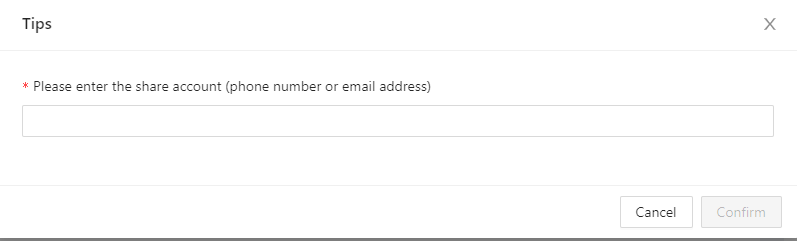 Device Center
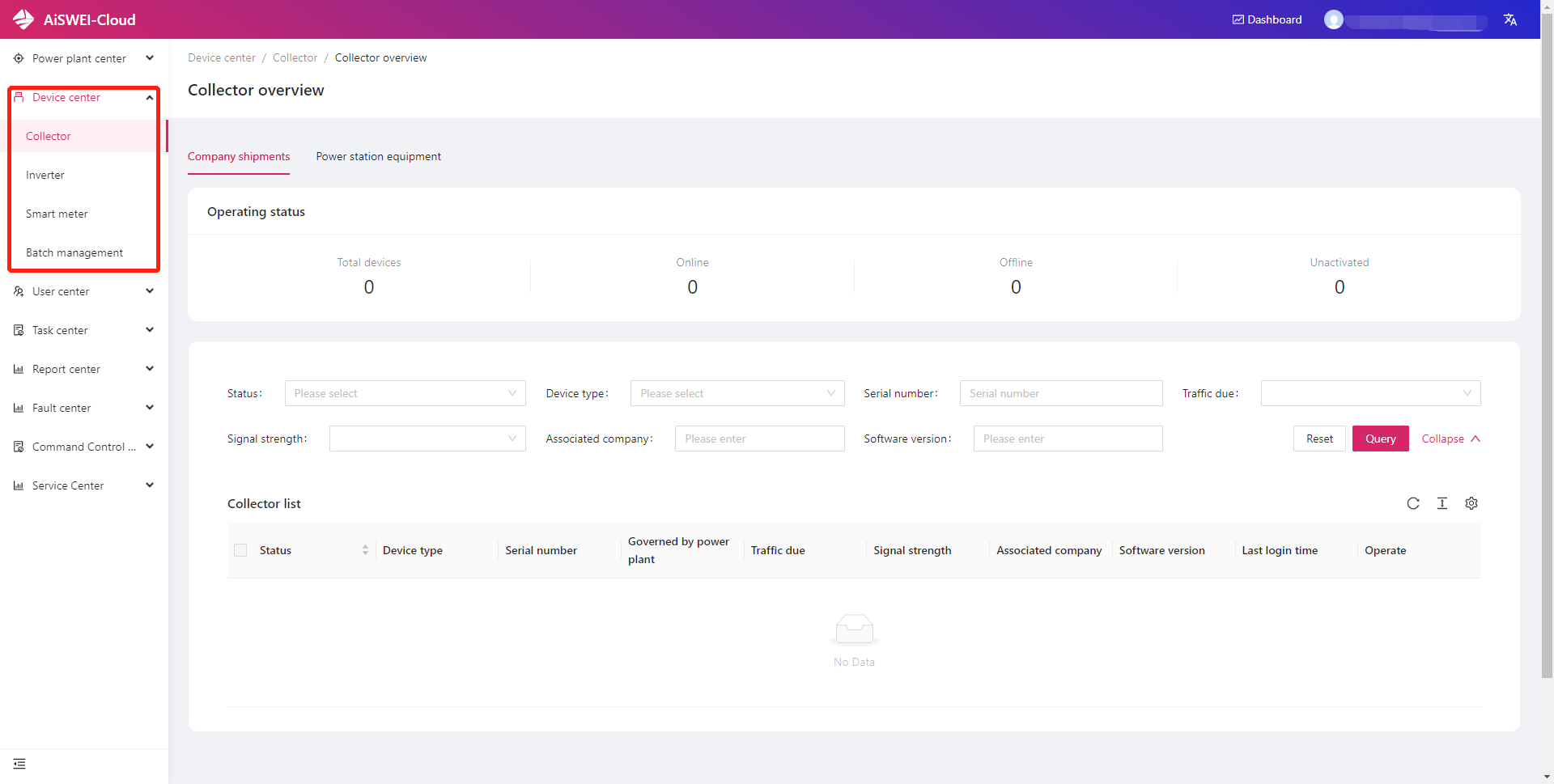 Collector
Unbundling with power station and query of basic information

Inverter
Download the specified inverter report
Set parameters remotely
Specify the corresponding fault query of the inverter

Smart meter
Basic information query

Batch management
Batch download basic information of collectors and inverters
User Center
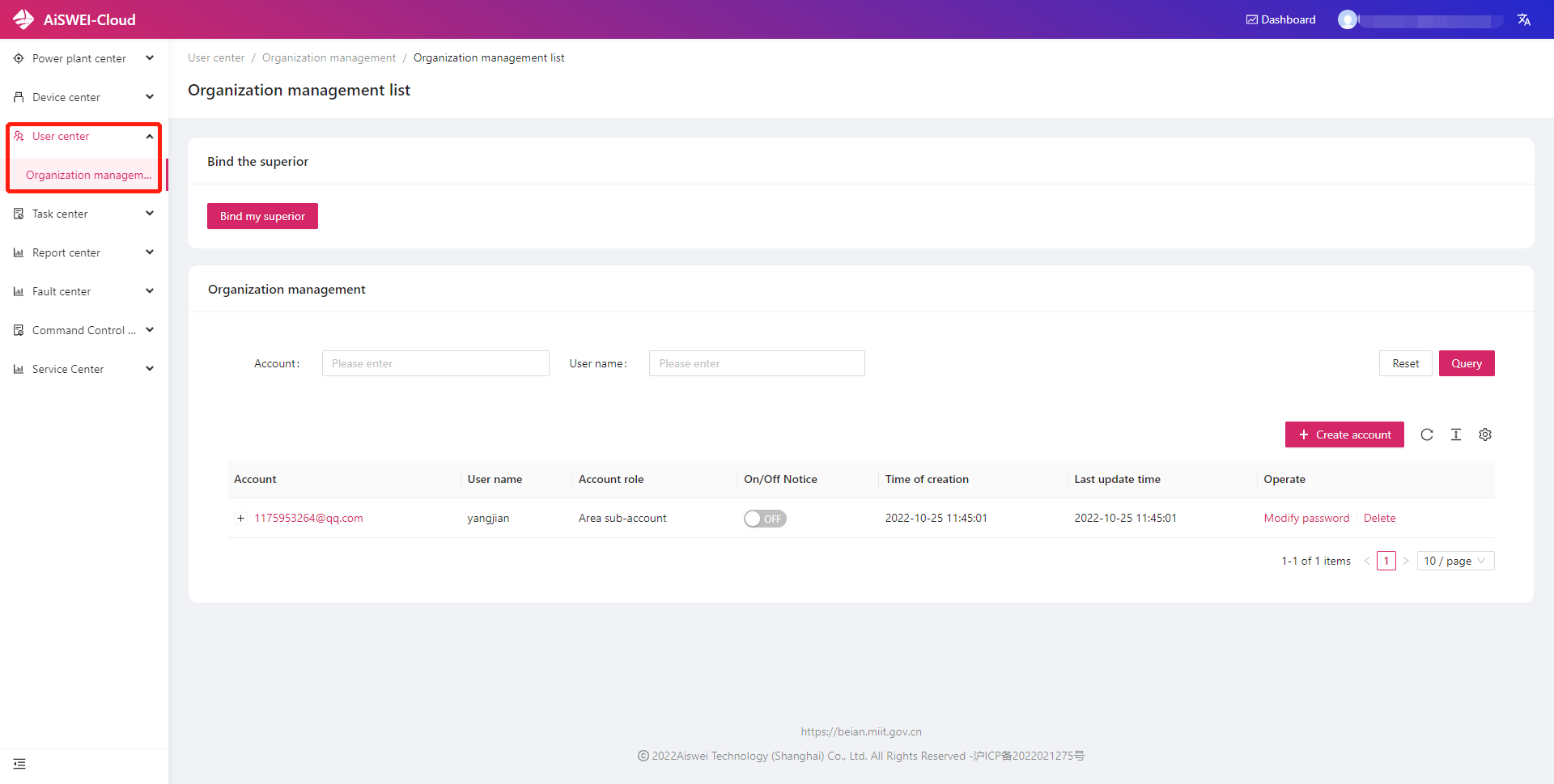 Organizational management
    You can manage your subordinate accounts through this portal

   Create an account
   Change password
   Delete account
Organizational management
Main account
First level
The business account registered directly in Aiswei Cloud is Main account.

The business account created by Main account in organizational management is Area sub-account.

The business account created by Area sub-account in organizational management is O&M sub-account.

An organization can only have three levels at most.

All accounts at each level can create View sub-account, which can only view the plan.
Area sub-account
Second level
O&M sub-account
Third level
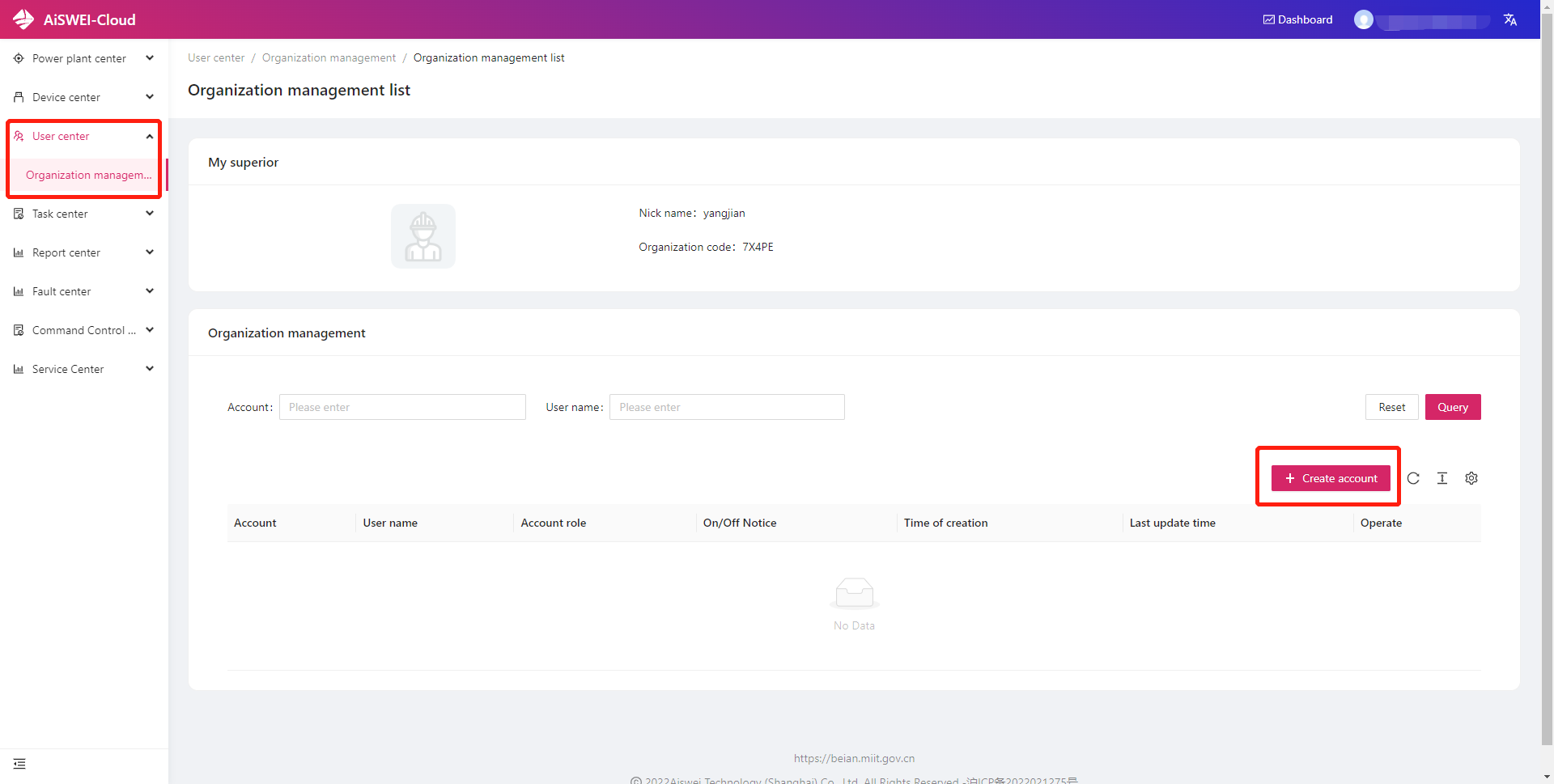 A superior account can create multiple subordinate accounts.

The superior account can view and manage plants of subordinate accounts.

The plants of the superior account can be assigned to the subordinate account to manage. But one plant can only be assigned to one subordinate account.
Task center
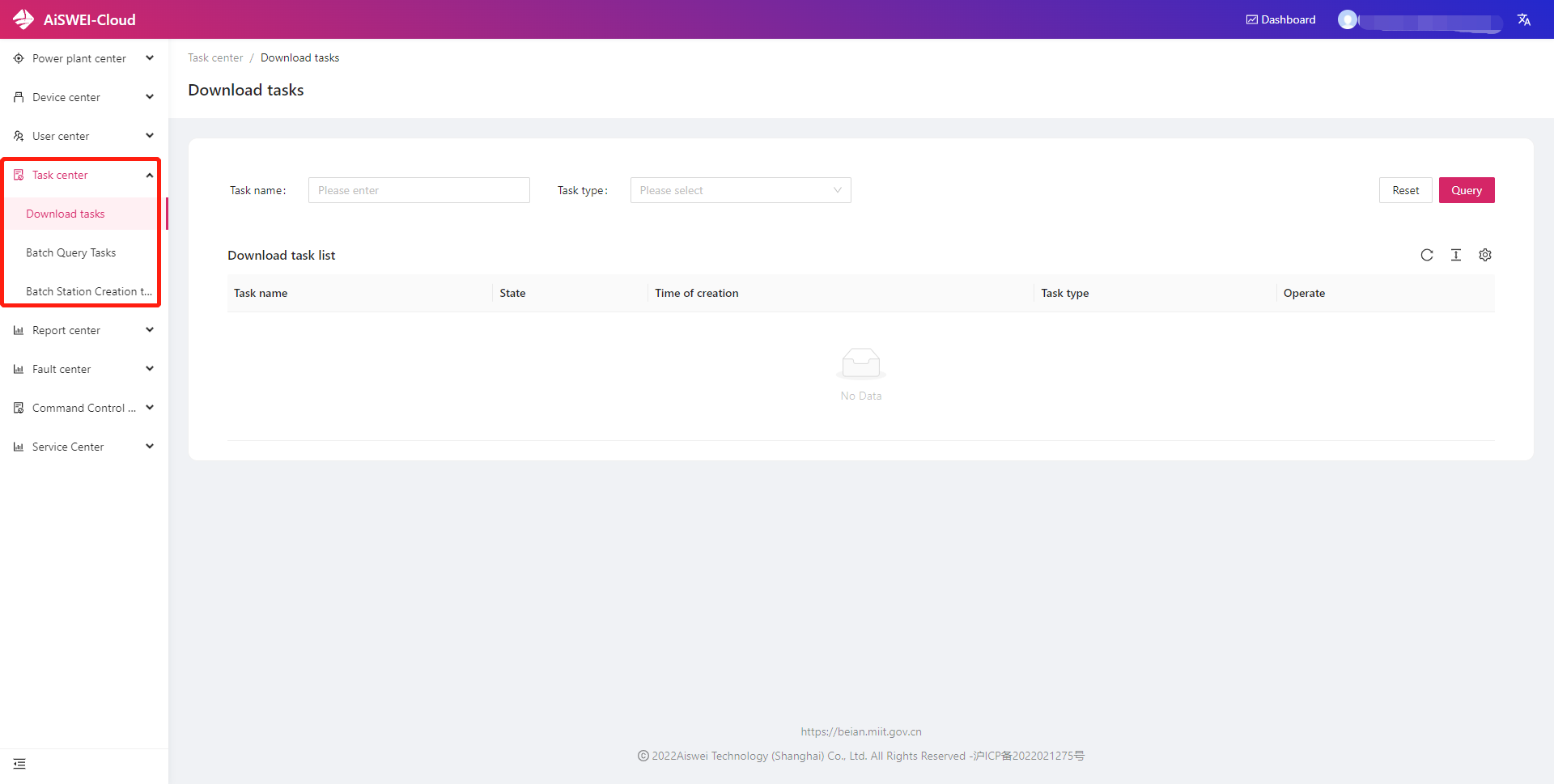 Download task management
      All downloaded content needs to be exported here
Report Center
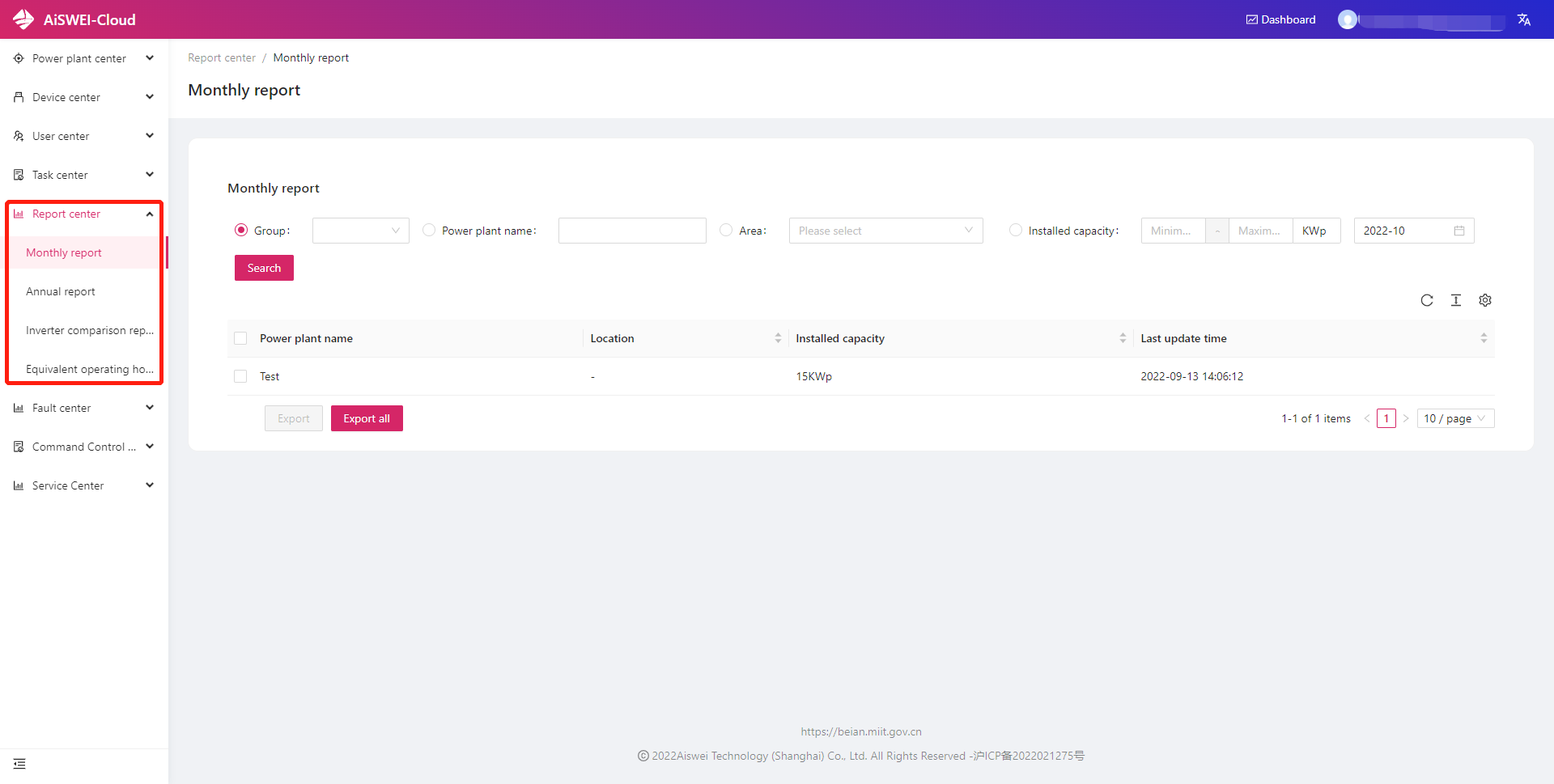 Monthly Report
      The power station can be specified, and the monthly data table of the selected power station can be exported

Annual Report
     The power station can be specified, and annual data table of selected power station can be exported

Inverter Comparison Report
      The comparison report of the specified parameters can be carried out from the power station, the collector or the specified inverter serial number

Equivalent Hours Report
Export a report of equivalent hours for a specified inverter
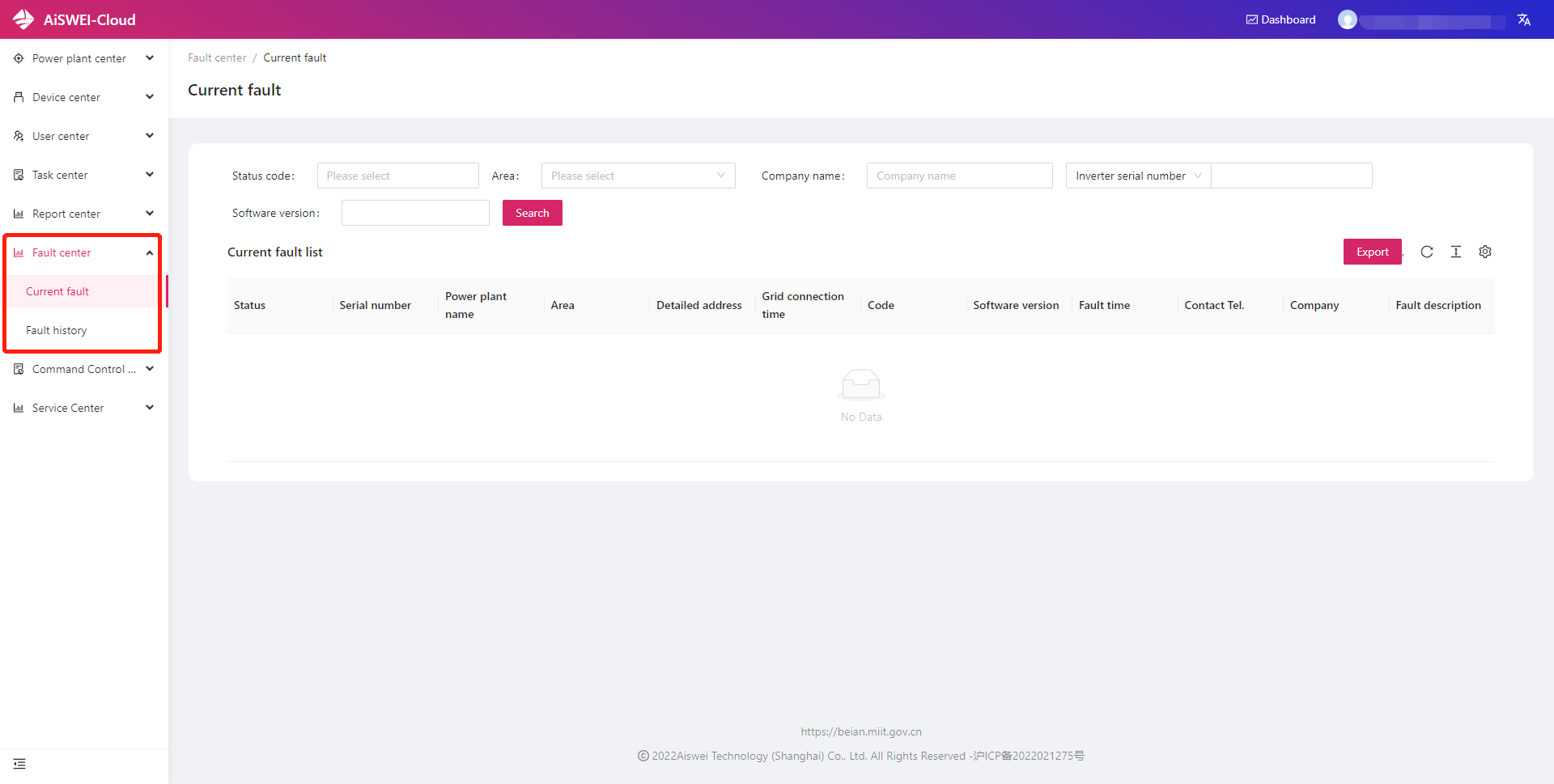 Fault Center
The power plants under the name can be viewed from the two dimensions of current faults and historical faults
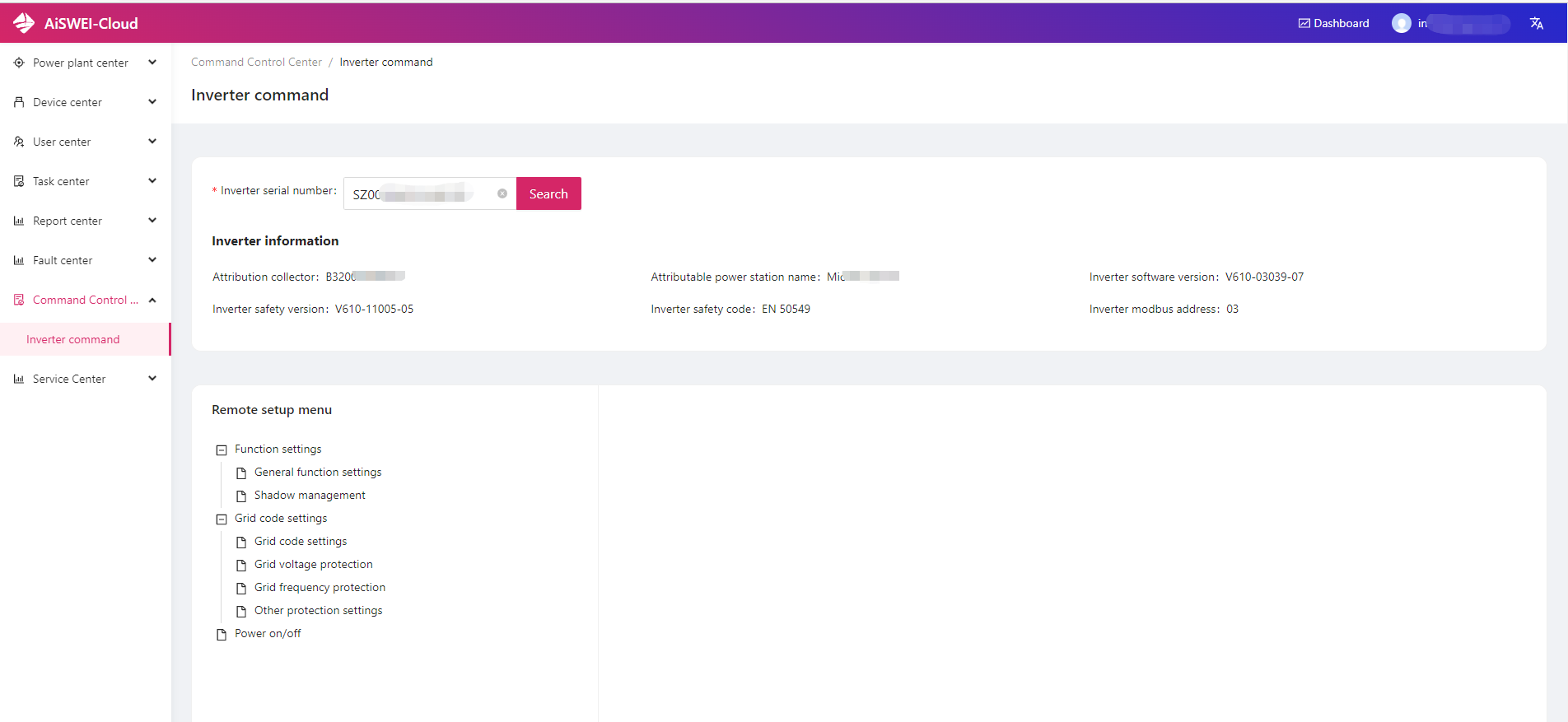 Command Control 
Center
You can remotely set the inverter parameters under your own name by specifying the inverter serial number
Service Center
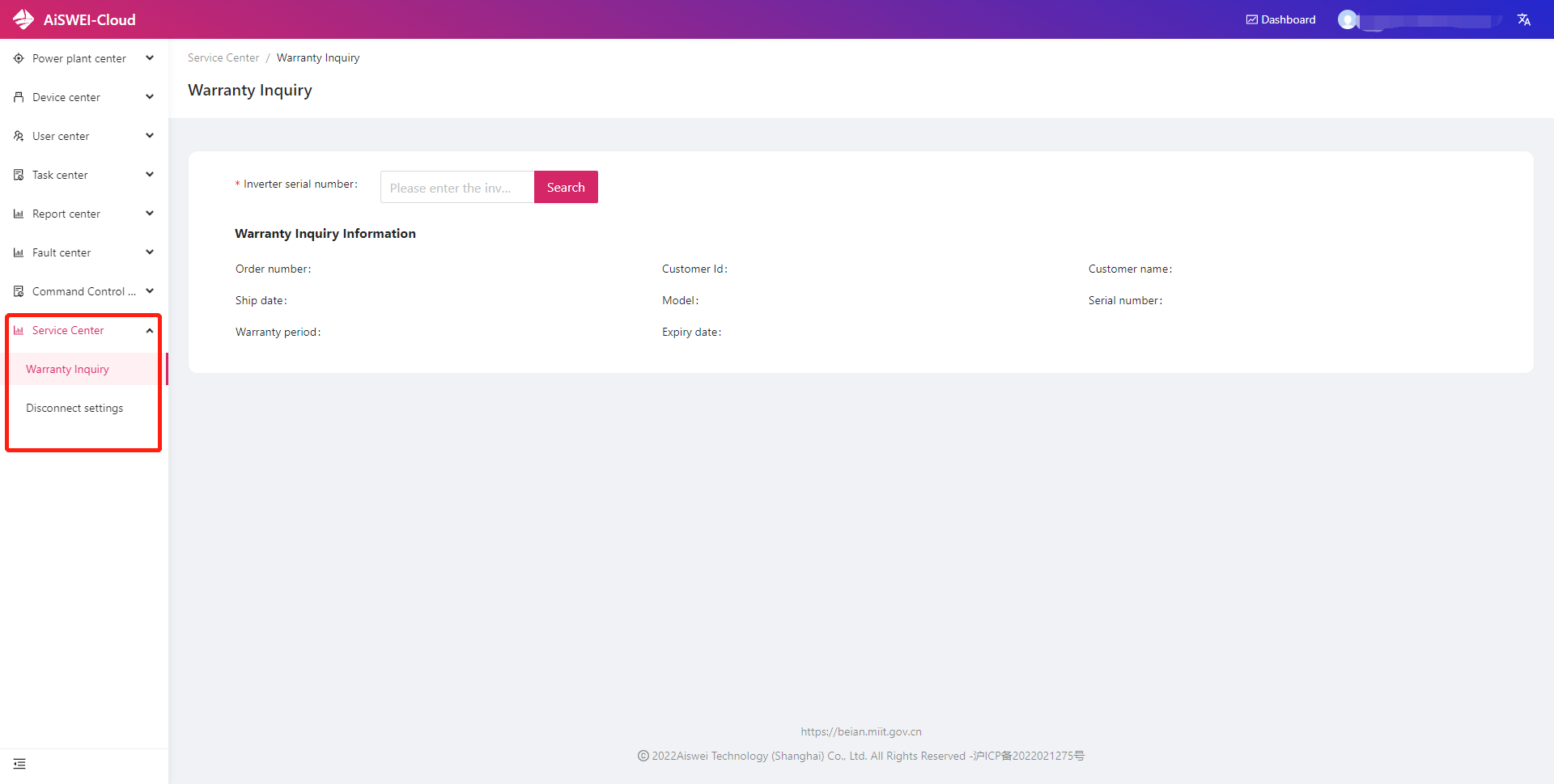 Warranty Inquiry
    Check warranty by inverter serial number

Disconnect settings
    Turn on and off disconnect notification